Industry Academia Collaborations
Rudy Rizkalla, PharmD
Medical Science Liaison – Lung Oncology
Friday, August 23, 2024
The information is not to be copied or distributed in any manner or format.
Disclaimer
The information contained in this slide deck is for information purposes only based on unsolicited requests from physicians.

The information is not to be copied or distributed in any manner or format.

AstraZeneca does not, under any circumstances, promote its products for off-label or unapproved uses.
2
Types of research a typical pharma company conducts
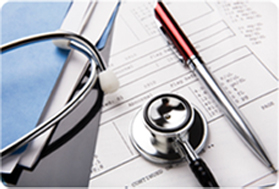 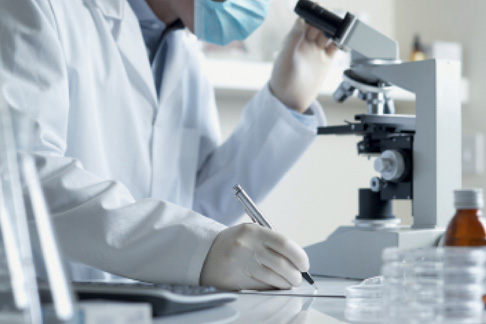 Principles
Scientific rigour
1
Medical Evidence
2
Collaborative
Knowledge translation
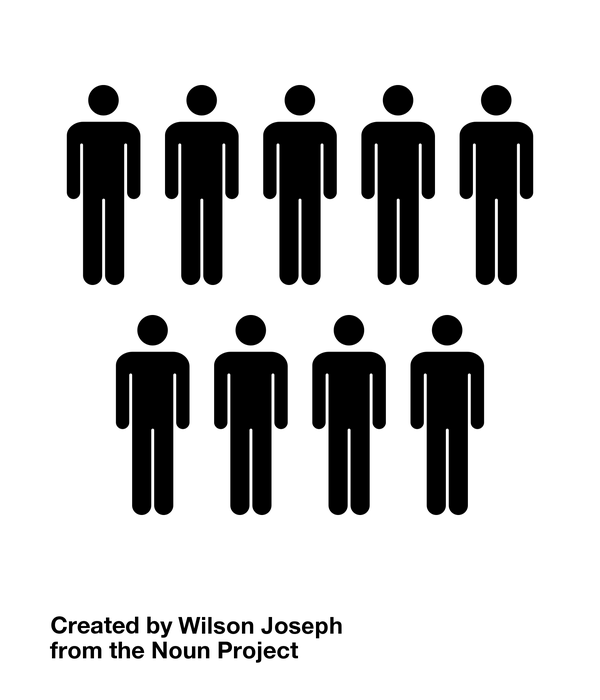 3
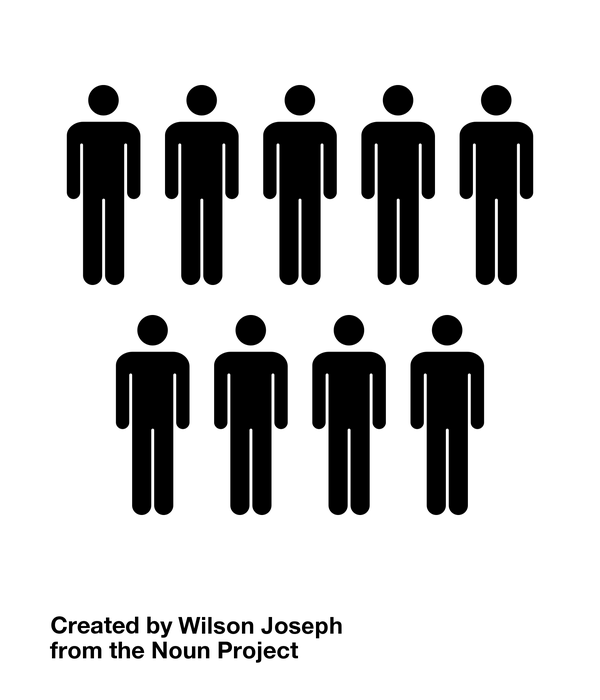 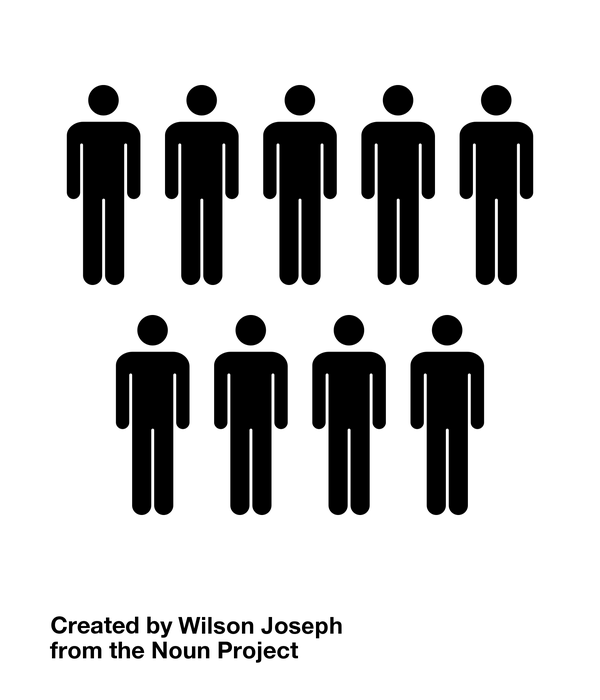 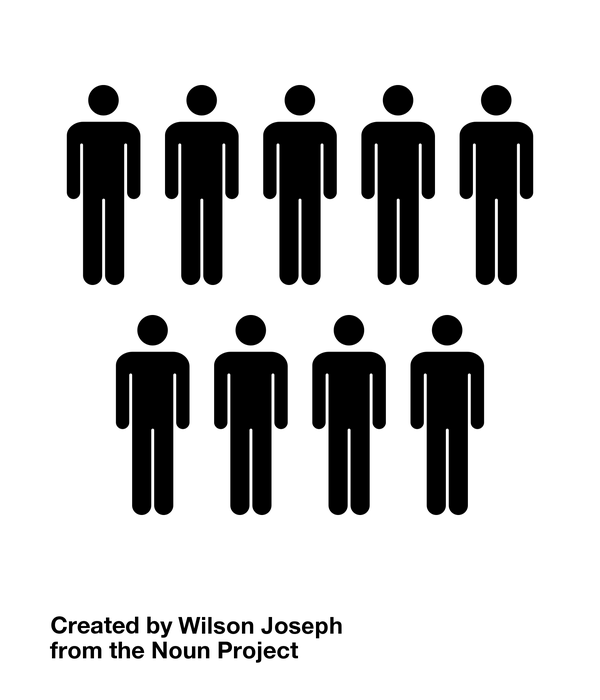 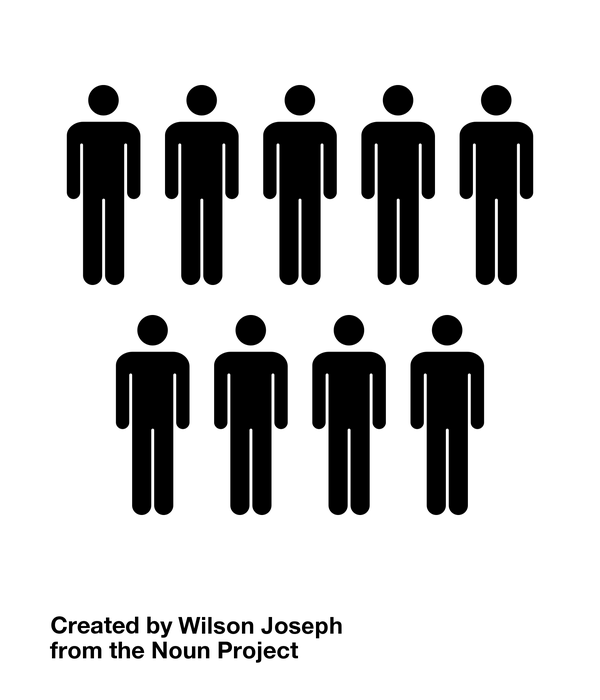 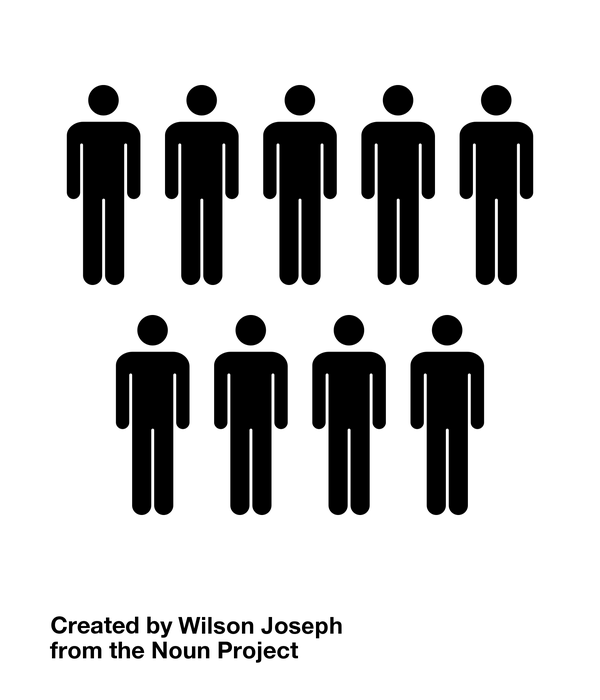 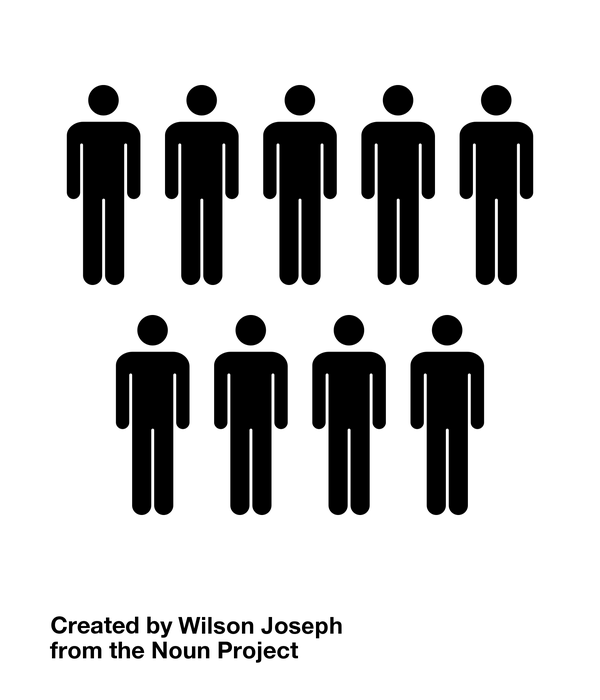 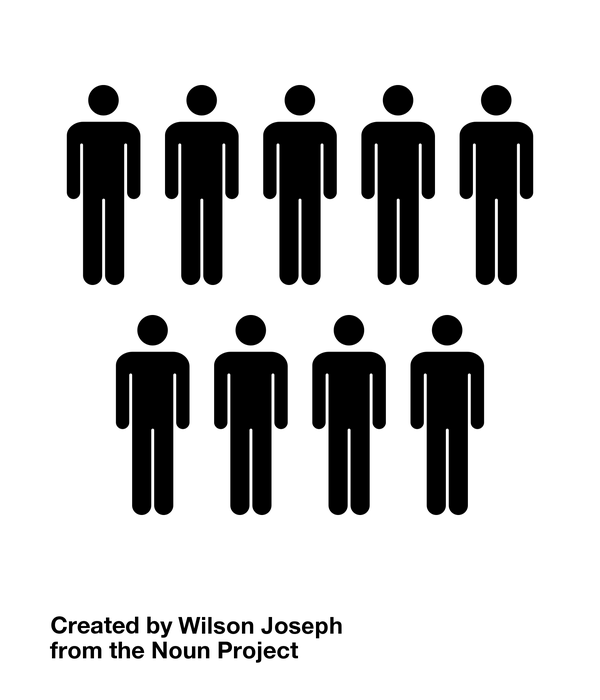 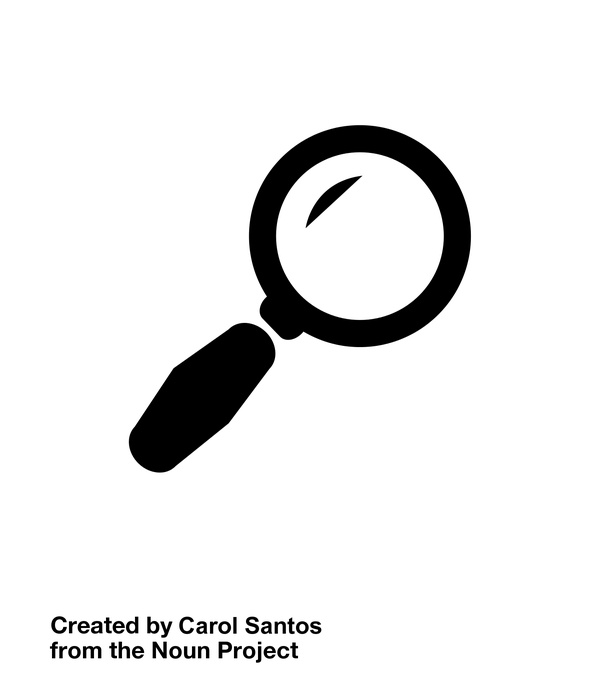 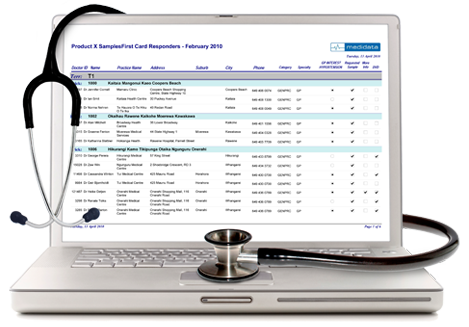 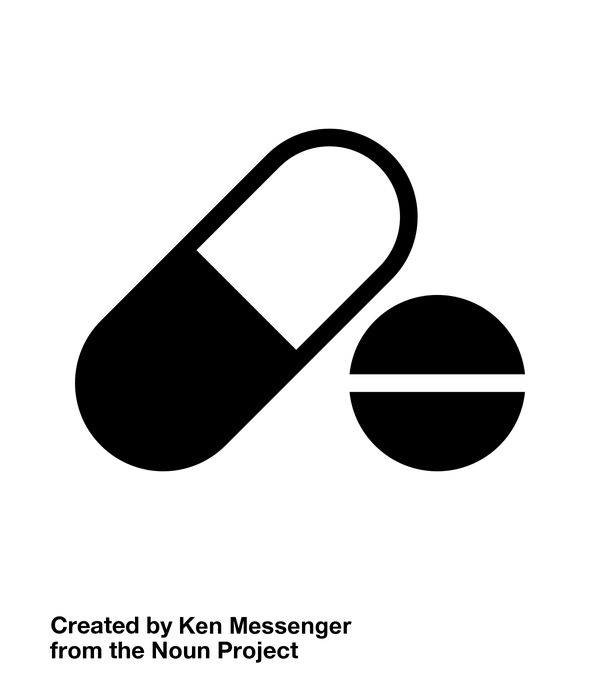 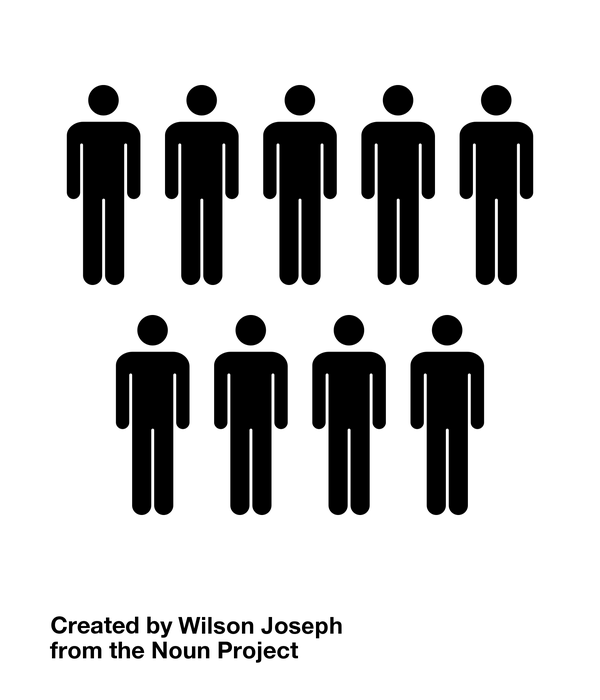 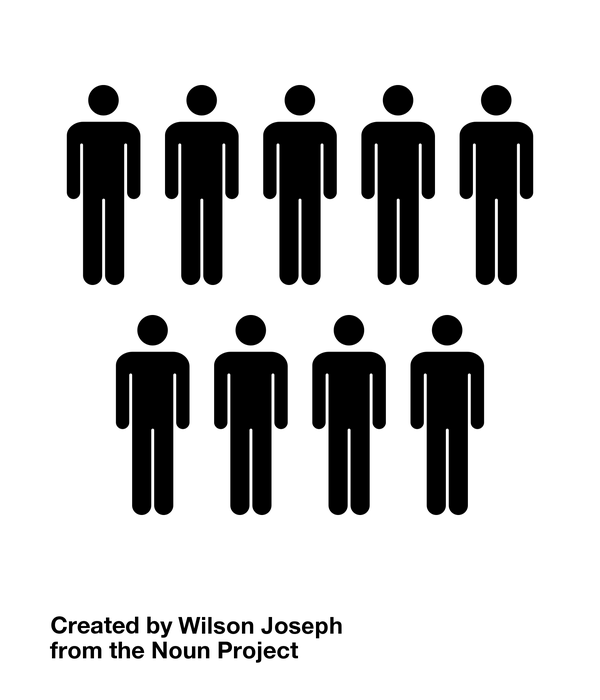 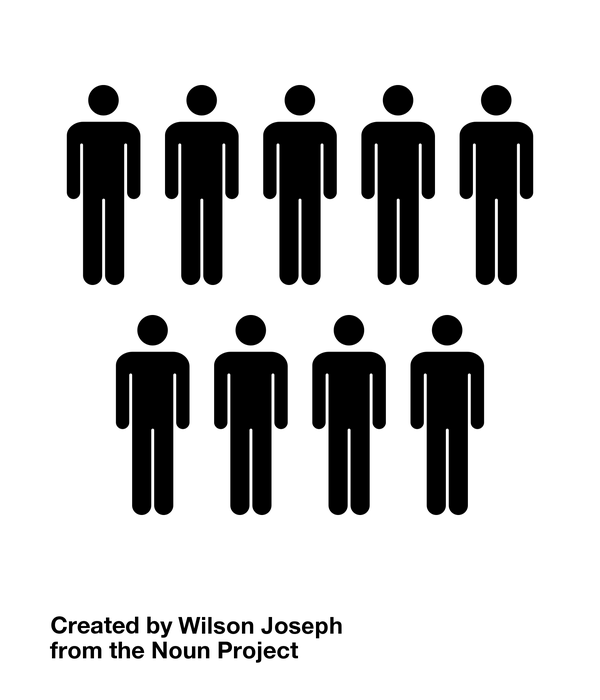 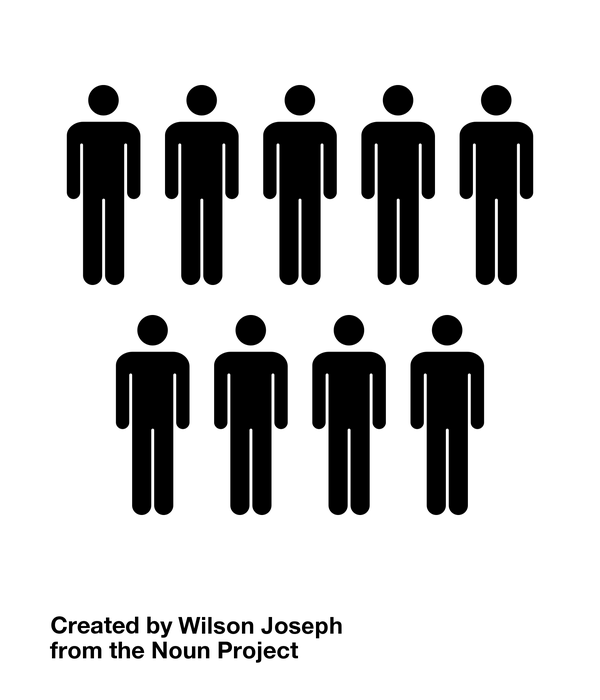 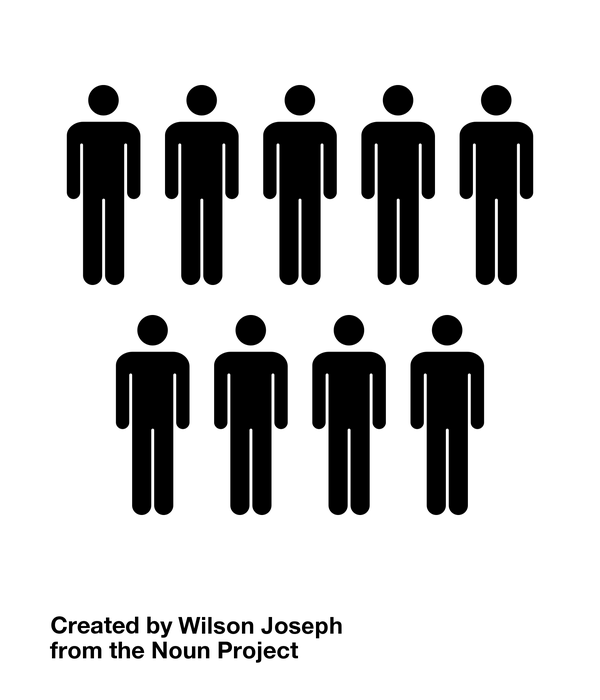 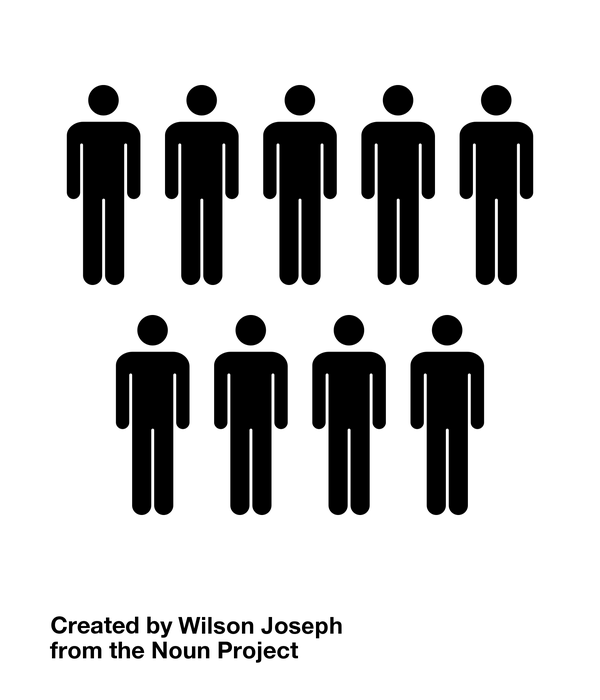 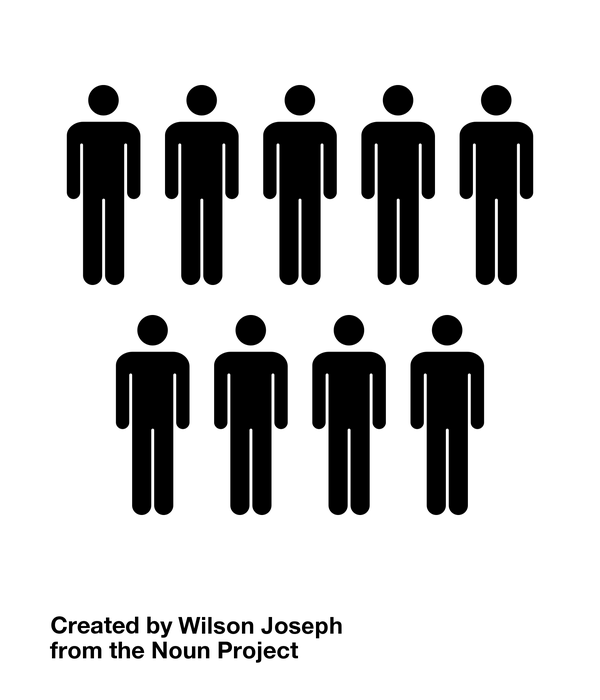 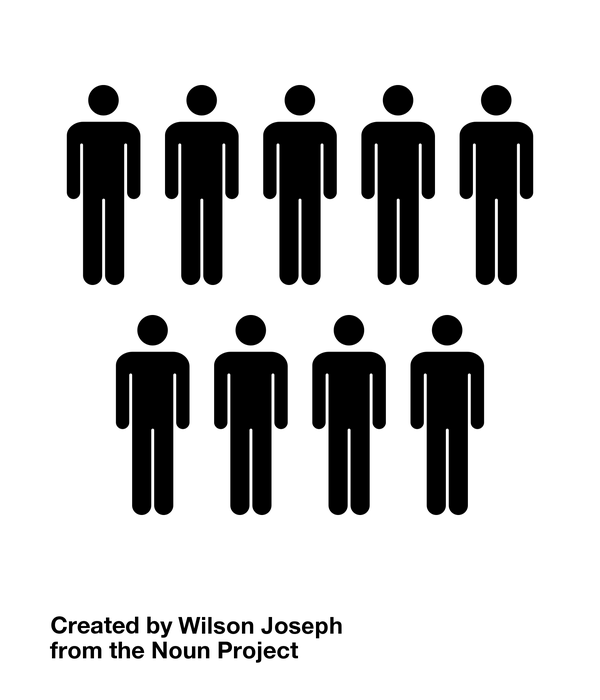 4
Data privacy
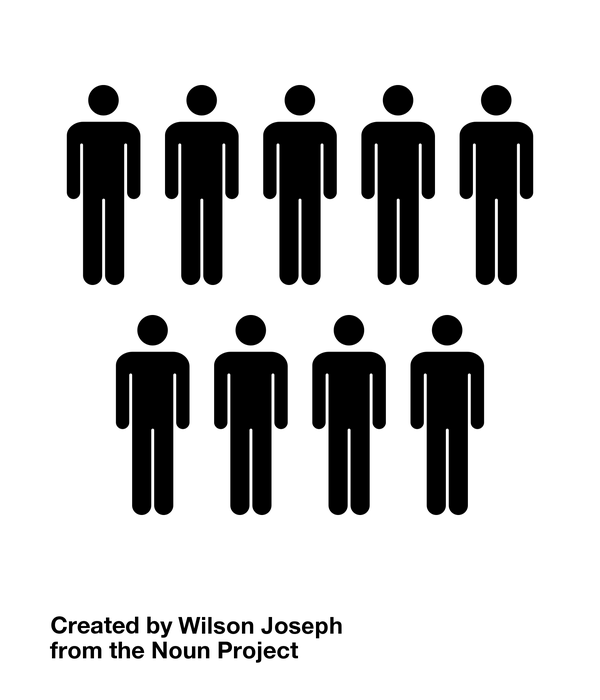 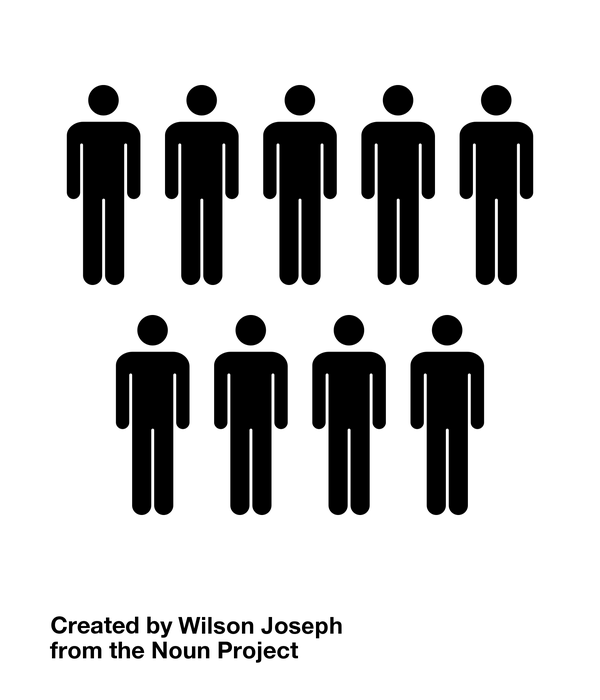 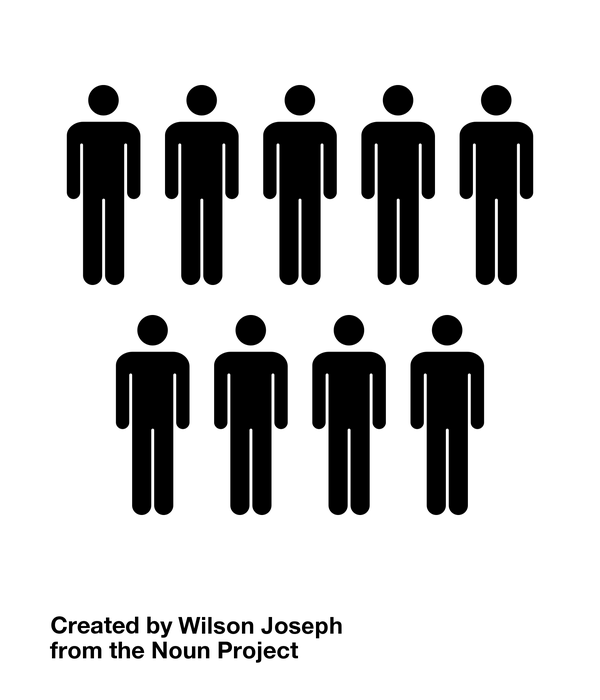 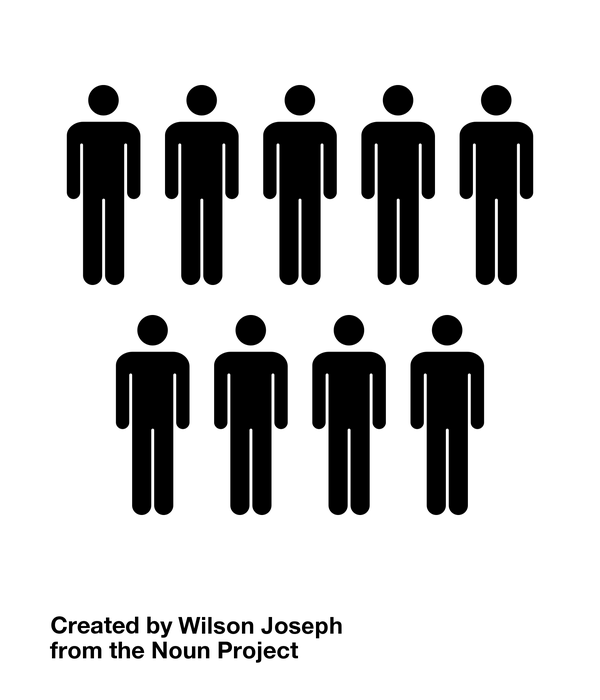 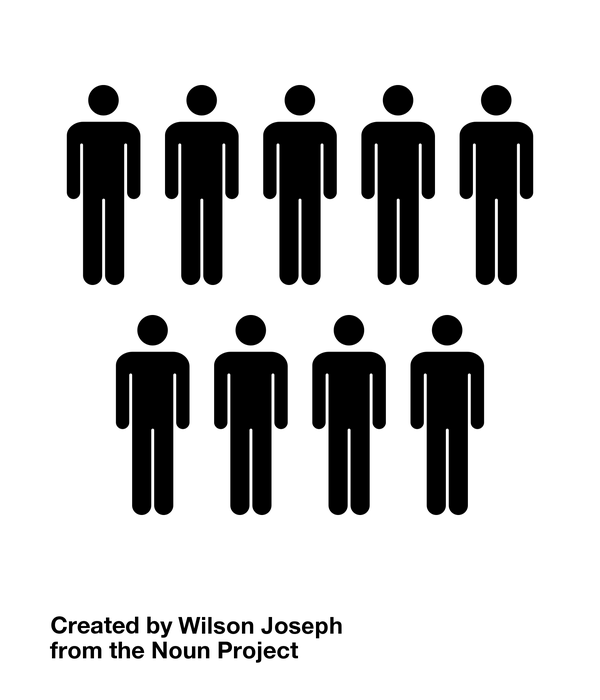 Real World Evidence (RWE)
Externally Sponsored Research (ESR) – also called IITs
Company-sponsored clinical trials
The information is not to be copied or distributed in any manner or format.
Globally Sponsored Trials
Company or CRO run

AstraZeneca Canada Oncology data 

– Over 100 ongoing trials in 2024
Almost 250 trials in past 5 years in Canada
380 sites, 1400 patients enrolled, over 700 patients randomized
Trials in following tumour areas
Lung
Breast
GI – liver, pancreatic
GU - prostate
H&N
Mesothelioma
Gyne – ovarian, endometrial
Heme

Global Oncology Clinical Trial Hub in Toronto
The information is not to be copied or distributed in any manner or format.
4
Externally Sponsored Research (or Investigator-Initiated Trials) (1)
Can be Unsolicited Individual Investigator Proposals

Company delegates all sponsor responsibilities to Investigator

Design of trial, analysis and results belong to the Investigator

Normally small number of sites involved
The information is not to be copied or distributed in any manner or format.
5
Externally Sponsored Research (or Investigator-Initiated Trials) (2)
Can be with Collaborative/Academic Groups

Company and Collaborative group agree on design, results belong to Collaborative group

Can be larger in scale compared to single center ESRs

Often are randomized Ph II/ III with international participation
The information is not to be copied or distributed in any manner or format.
6
Real World Evidence
Industry sponsored or in collaboration with Investigators

RWE becoming more important to payers and regulatory authorities
The information is not to be copied or distributed in any manner or format.
7
8